education in post-conflict zones
Samantha Monks
Overview
Right to Education
Educational Context of Uganda
Impacts of Conflict on Education
Marginalized Groups in Uganda
Current Trends in Post-Conflict Education
The right to education
Universal Declaration of Human Rights: 1984
Article 26. 
(1) Everyone has the right to education. Education shall be free, at least in the elementary and fundamental stages. Elementary education shall be compulsory. Technical and professional education shall be made generally available and higher education shall be equally accessible to all on the basis of merit.(2) Education shall be directed to the full development of the human personality and to the strengthening of respect for human rights and fundamental freedoms. It shall promote understanding, tolerance and friendship among all nations, racial or religious groups, and shall further the activities of the United Nations for the maintenance of peace.(3) Parents have a prior right to choose the kind of education that shall be given to their children.
Convention on the Rights of the Child: 1989
Education For All (EFA) Conference: 1990
Universalize education and reduce illiteracy
African Charter on the Rights and Welfare of the Child: 1999
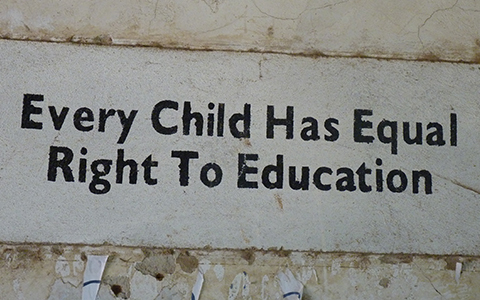 [Speaker Notes: Nicolai, S. & Triplehorn, C. (2003). The role of education in protecting children in conflict. Humanitarian Practice Network, Network Paper 42.]
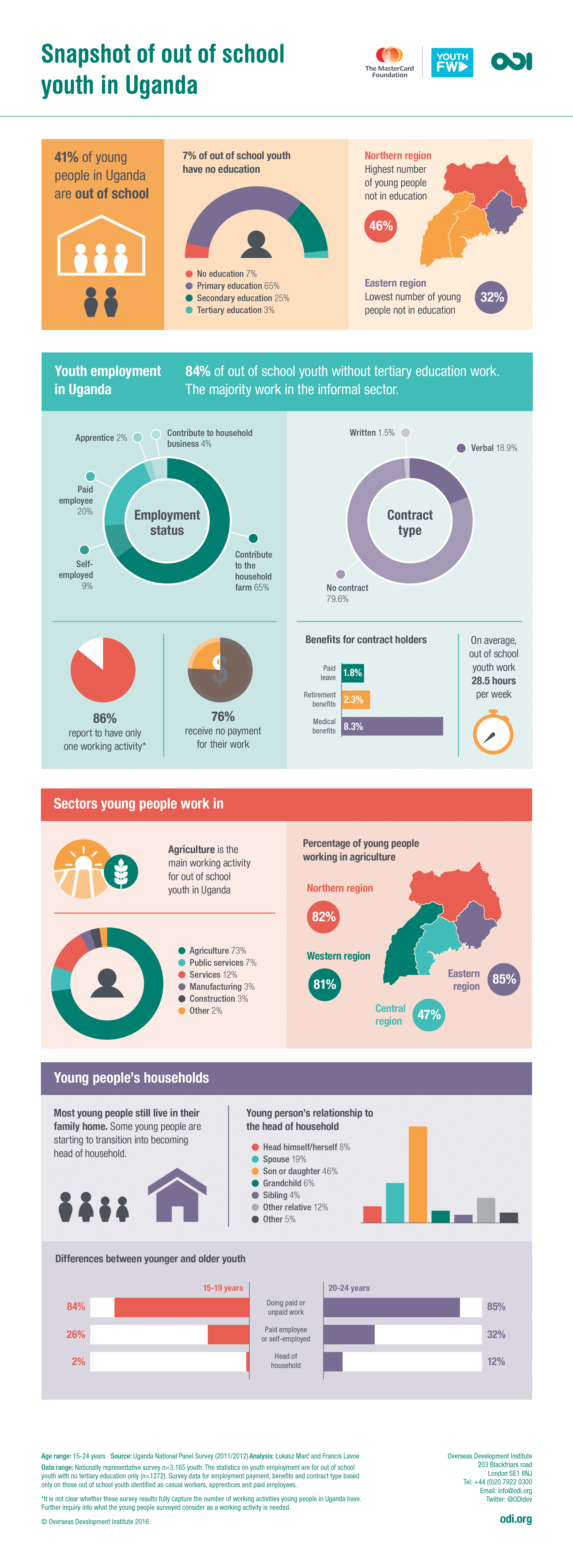 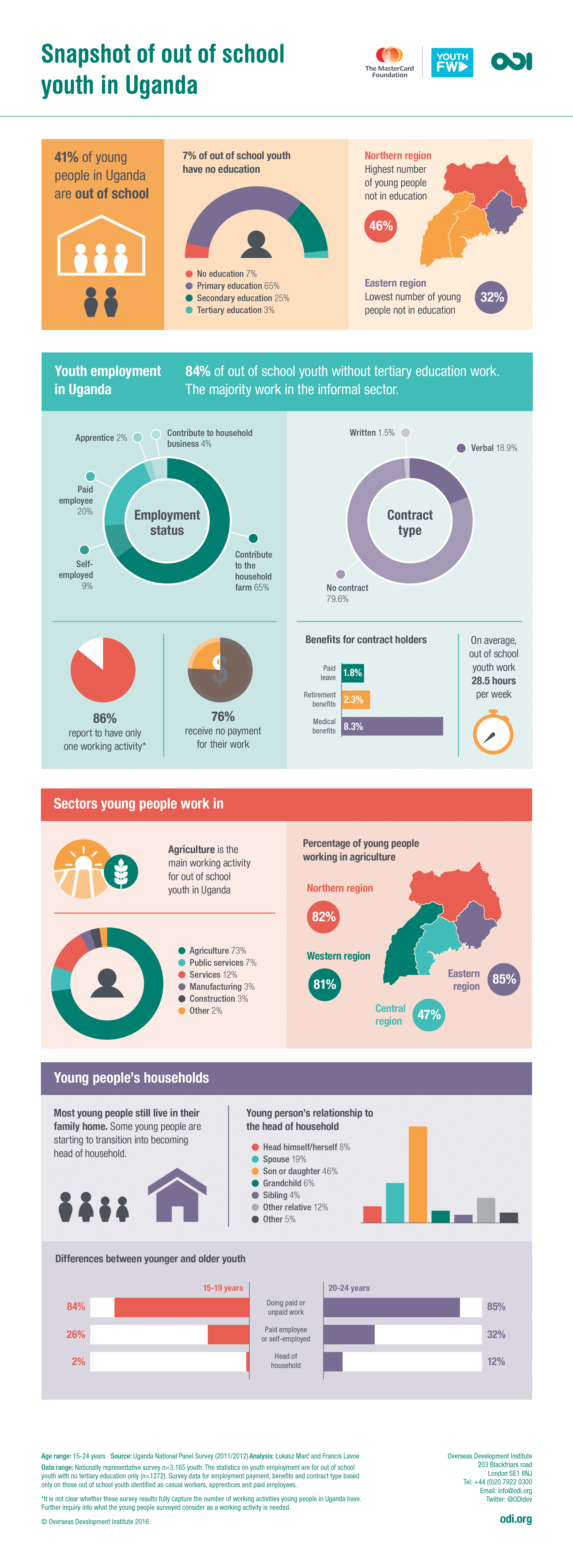 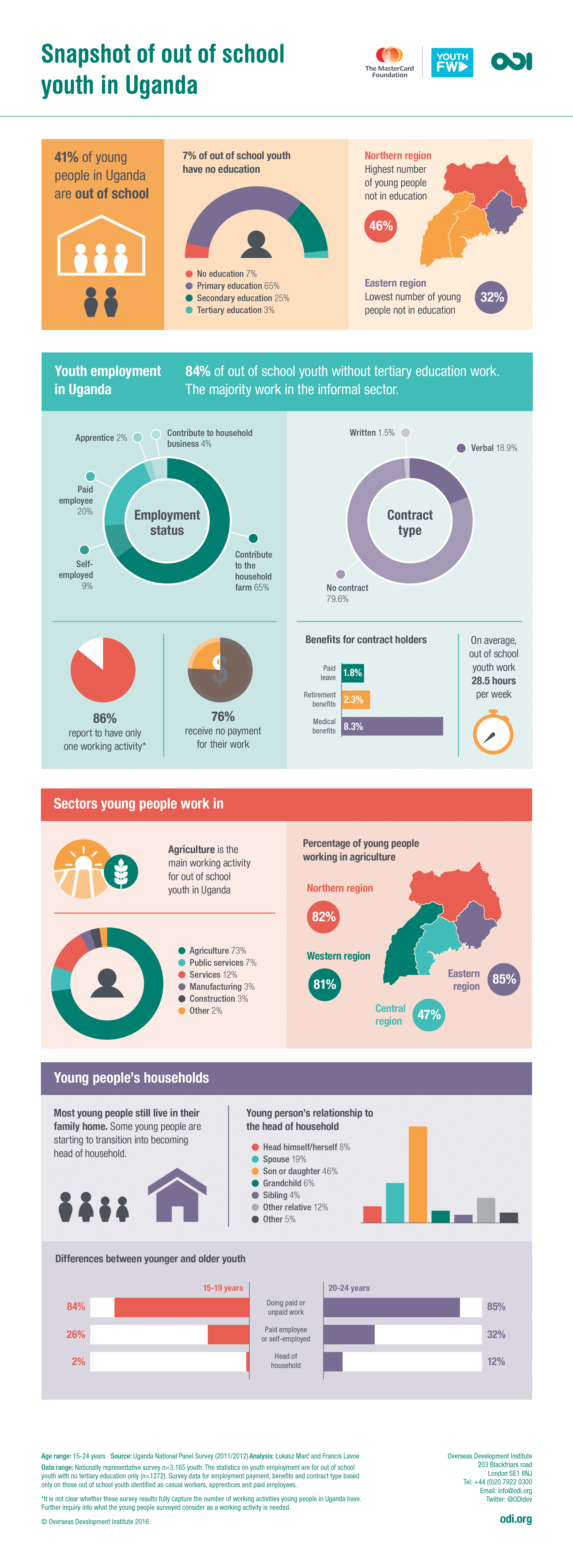 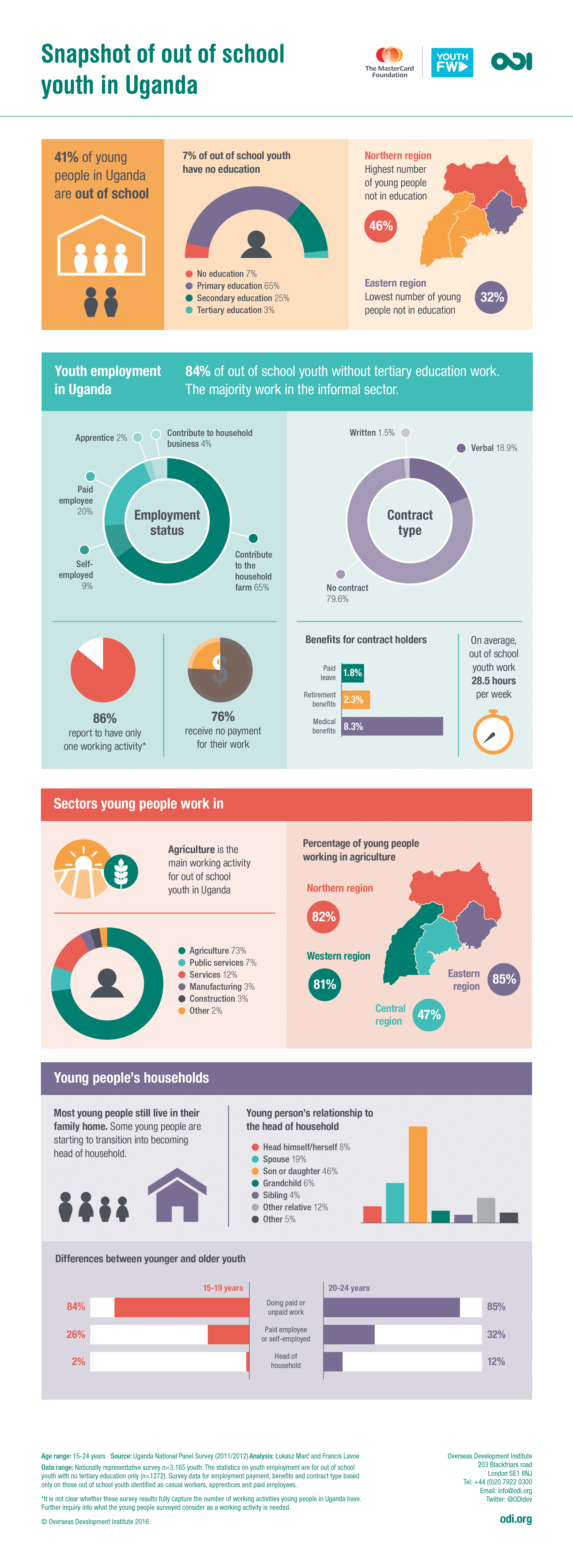 [Speaker Notes: https://www.odi.org/opinion/10341-snapshot-out-school-youth-uganda]
Impacts of conflict on education
Displaced communities
Refugee and internally-displaced children
Lack of qualified educators
In times of peace, average children to teacher ratio 50:1
Physical destruction
Limited resources
Unsafe environments
Consequences
Increased focus on survival and basic needs
Decrease in access to formal education
Increase in non-formal learning environments
Decrease in quality of education
Decrease in human capital development
[Speaker Notes: Castle, C., Elder, K., Baxter, P., & Cornu, C. (2005). Education in post-conflict settings. Humanitarian Practice Network. Retrieved from: https://odihpn.org/magazine/education-in-post-conflict-settings/

Women’s Commission for Refugee Women and Children. (2005). Learning in a war zone: Education in northern Uganda. New York: New York.]
marginalized groups In Uganda
Groups with Priority:
Girls
Increased enrollment but persisting drop-out rates and rates of illiteracy with increase in poverty
Early marriages
Menstruation
Low-income families
NRM government: free universal primary education in 1997
Reduced illiteracy
Increased enrollment but not quality
Groups Left Behind:
Disabled children
Dependent on the severity of the disability
Less likely to enroll, attend, and complete primary school
More likely to experience stigma and prejudice
Nomadic groups, such as the Karamojong
Secondary and tertiary youth who face more opportunities by joining militias or gangs
An older generation that did not receive primary or secondary education
[Speaker Notes: Baker, W. G. (2001). Uganda: The marginalization of minorities. Minority Rights Group International.

Moyi, P. (2012). Access to education for children with disabilities in Uganda: Implications for Education for All. Journal of International Education and Leadership, 2(2).

Mpyangu, C. M., Ochen, E. A., Onyango, E. O., Lubaale, Y. A. M. (2014). Out of school children study in Uganda. The Republic of Uganda.]
Re-integrating and educating child soldiers
Impacts of abduction on young people in northern Uganda:
Physical impairment
Lost education
Lower earnings and occupational status
Concentrated psychological distress
Solutions
Stigmatization awareness training for communities and even parents
Transit camps and bridge courses
Civic education to sensitize returnees to underlying causes of child recruitment
RapidEd (UNESCO): intensive courses in literacy, numeracy, and healing forms of expression
Vocational programming to fill gaps in job markets
Healing Classrooms: trauma-informed education and psychosocial programming
Focus on educating teachers
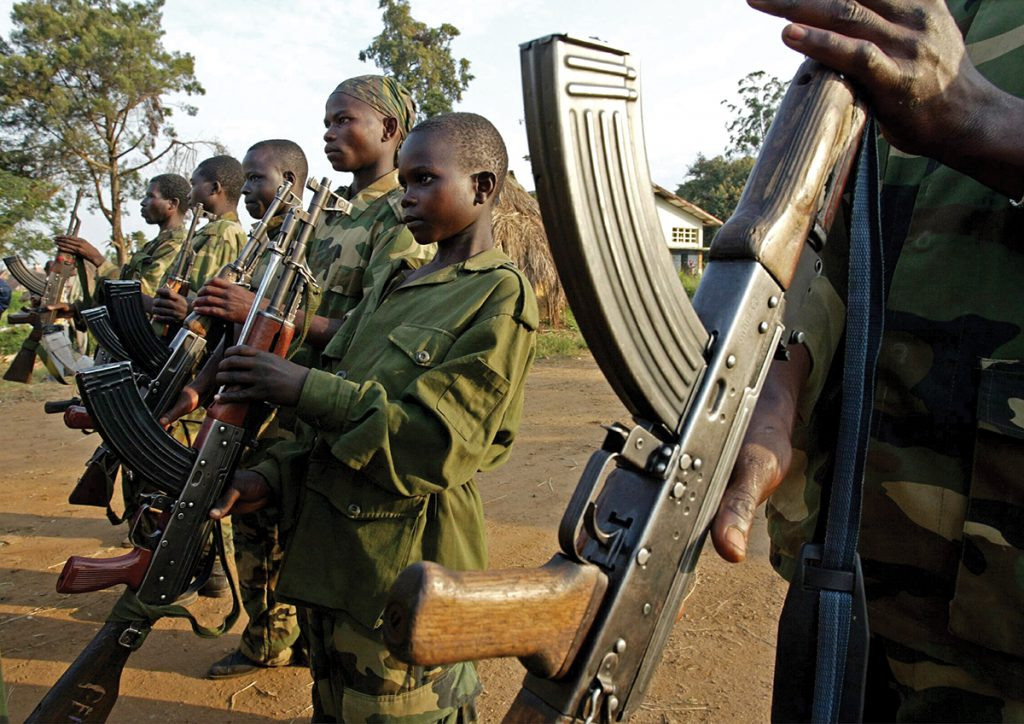 [Speaker Notes: Blattman, C. & Lundberg, M. (2007). Young people and the experience of war in Uganda. Special Report.

USAID. (2007). Role of education and the demobilization of child soldiers: Aspects of an appropriate education program for child soldiers. Issue Paper #2.]
Trends in human rights education
World Programme for Human Rights Education: UN, 2004
Six main targets: ”…strengthening of respect for human rights and fundamental freedoms, full development of the human personality and the sense of its dignity, promotion of understanding, tolerance, gender equality and friendship among all nations, indigenous peoples and racial, national, ethnic, religious and linguistic groups, enabling of all persons to participate effectively in a free and democratic society governed by the rule of law, building and maintenance of peace and the promotion of people-centred sustainable development and social justice. ”
Ingrain human rights into the curriculum
Safeguard against future abuses
National Action Plan for Human Rights Education: Uganda, 2016-2020
UNICEF’s “Schools as Centers of Peace”
Provide holistic programs teaching peaceful values
Most effective at the community level informally
[Speaker Notes: Castle, C., Elder, K., Baxter, P., & Cornu, C. (2005). Education in post-conflict settings. Humanitarian Practice Network. Retrieved from: https://odihpn.org/magazine/education-in-post-conflict-settings/

Sommer, M. (2002). Children, education, and war: Reaching Education For All (EFA) objectives in countries affected by conflict. Conflict Prevention and Reconstruction Unit, Working Paper 1.

Uganda National Commission for UNESCO. (2016). National action plan for formal human rights education in Uganda. Ministry of Education and Sports.]
Uganda: the gift of Learning(UNHCR)